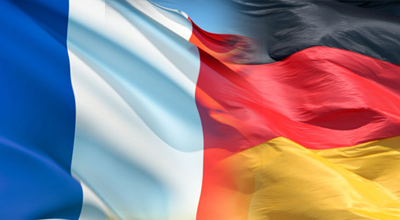 Review of Hungary and Poland’s Policy Proposal
By Sankalp Ambekar, Marek Kopanicky, Elsa Giarrizzo, Eduardo Lanseros Regidor
General Review
Agreement with Hungary and Poland
We agree on financial and human support
External border security.
Possible to increase the share of the funds.
Support the idea  to increase the manpower for FRONTEX.
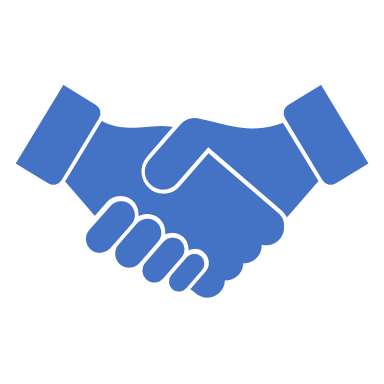 Agreement with Hungary and Poland
Germany and France also disagree with the CONDITIONALITY on the MFF.
We also support on maintaining the cohesion funds for V4 group.
Also, we agree on the disagreement with the Quota Distribution System (QDS)
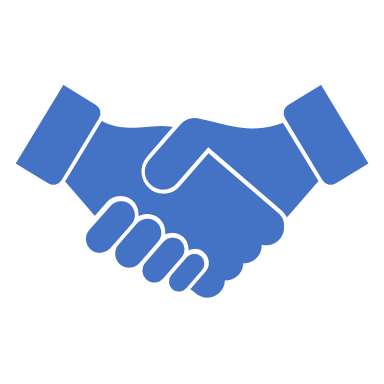 Disagreement
Discussion with Hungary and Poland
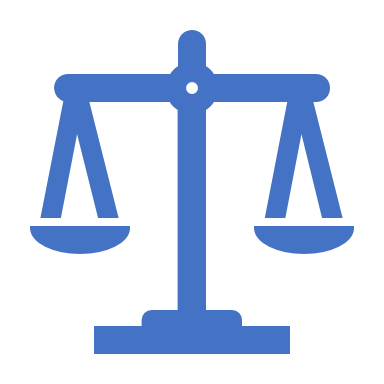 Need further debate on external hotspots issue mainly outside the EU borders.
Also debate on the differentiation and definition between economic migrant and asylum seekers.
Required discussion on compensation for Poland and Hungary
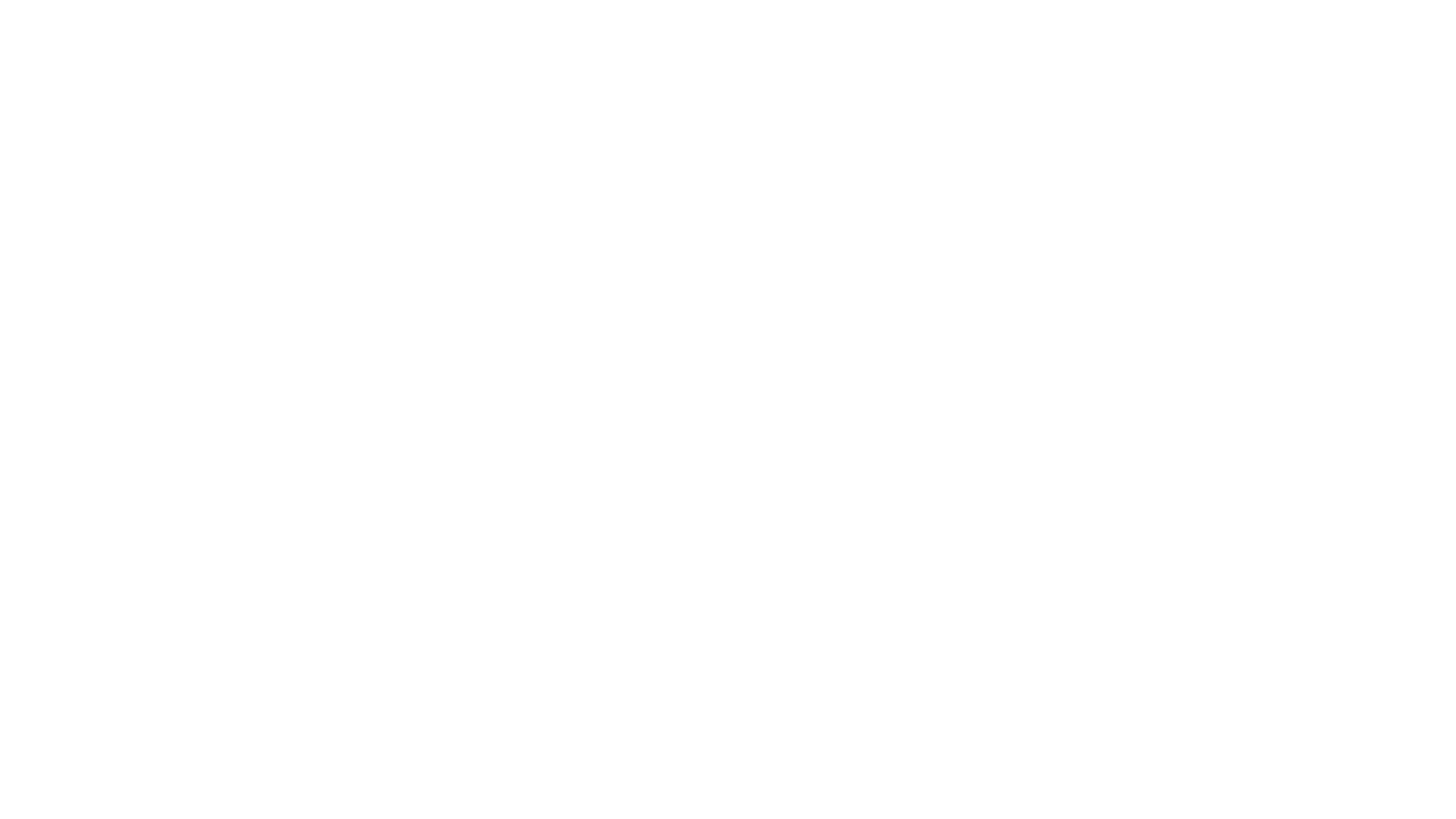 Monitoring on usual routes with constant vigilance and using to technology for cost-effectiveness.
 Fund for the agreeing points are possible, if everybody supports the MFF.
Suggestion
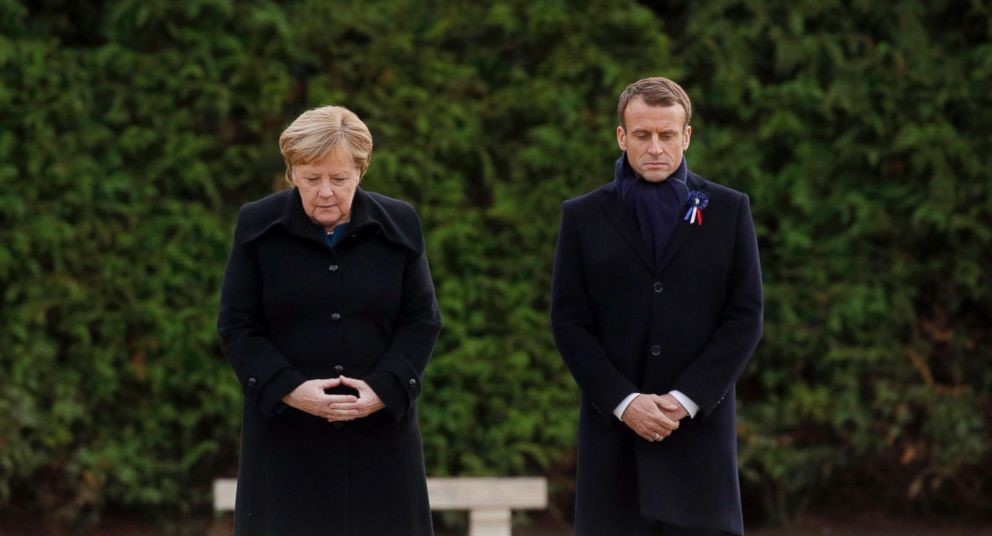 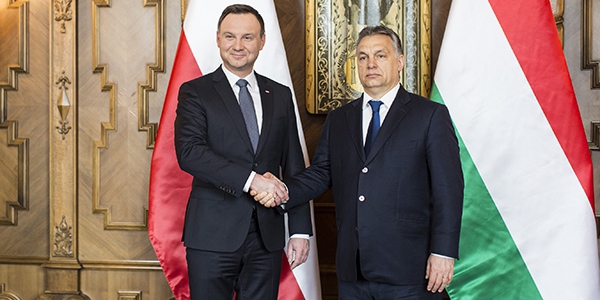